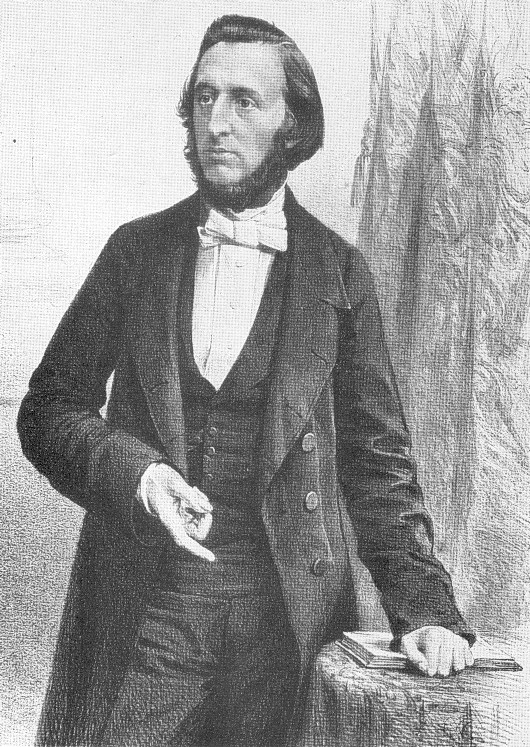 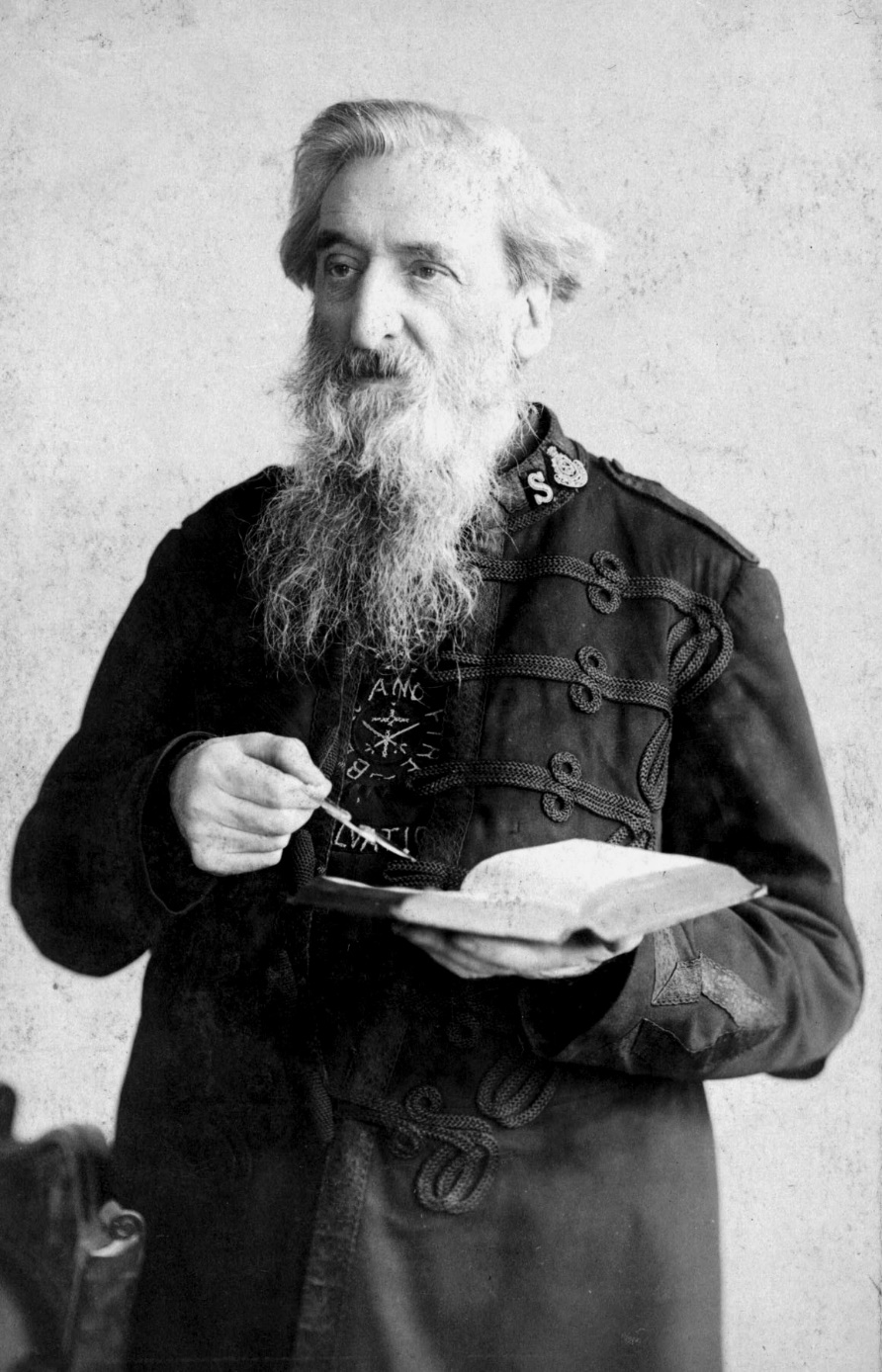 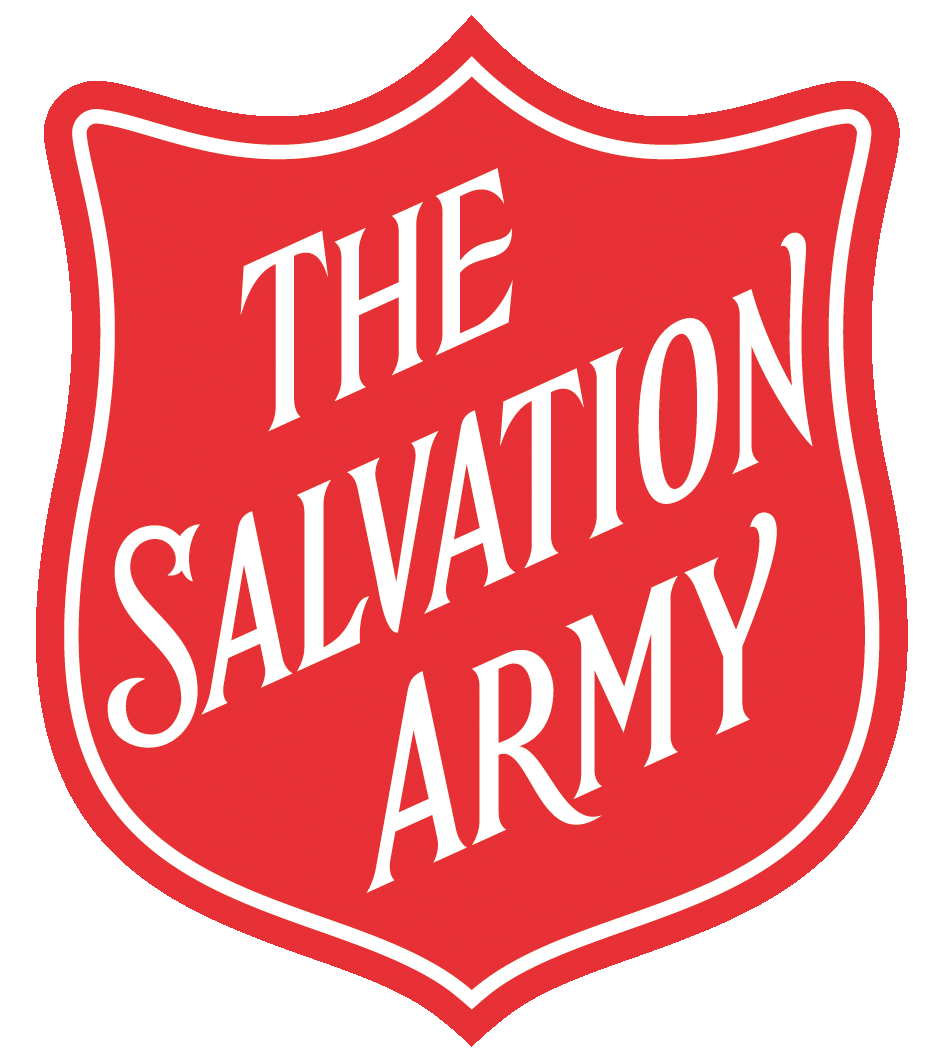 William Booth
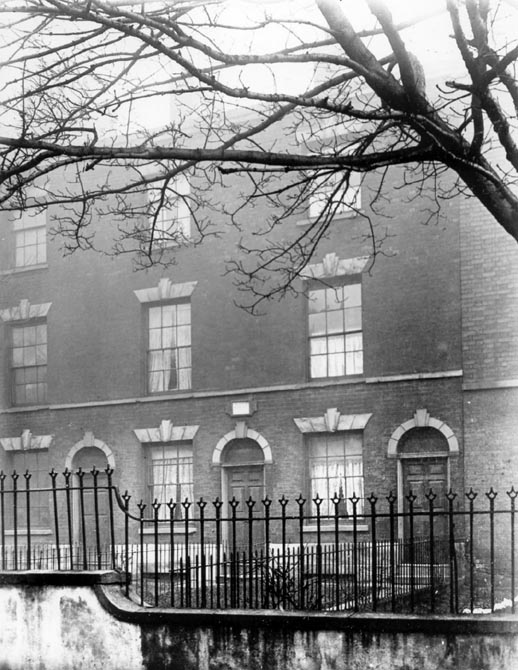 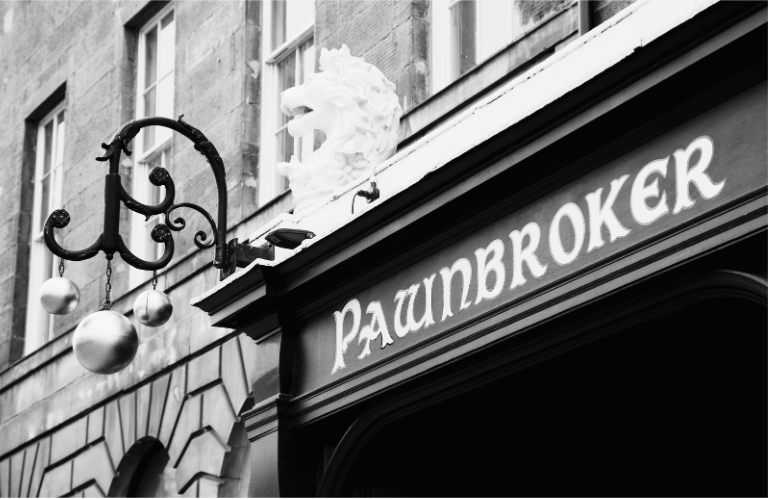 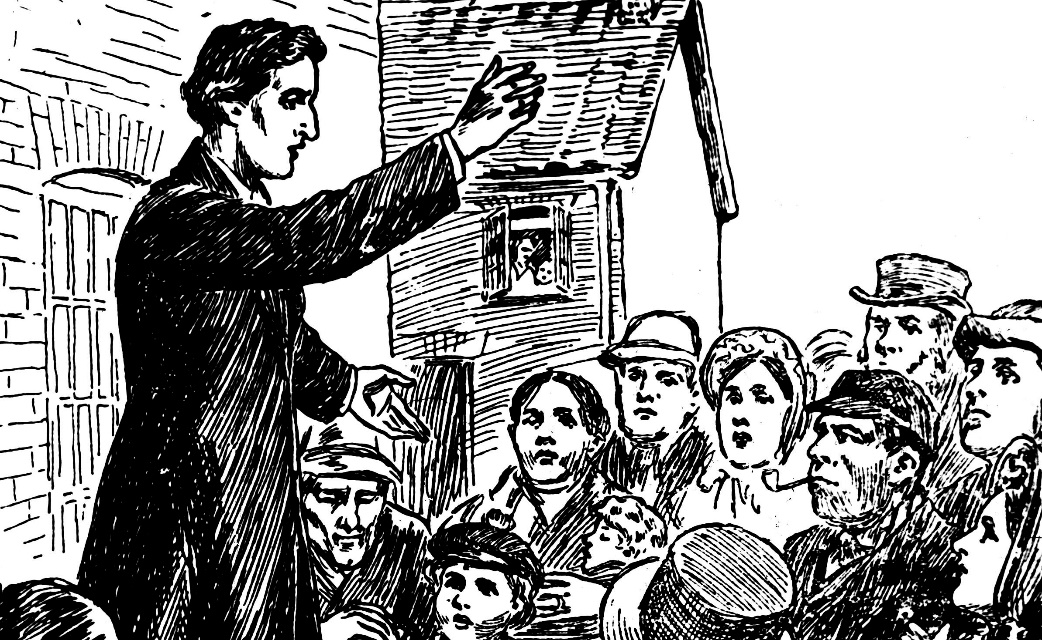 William’s birthplace
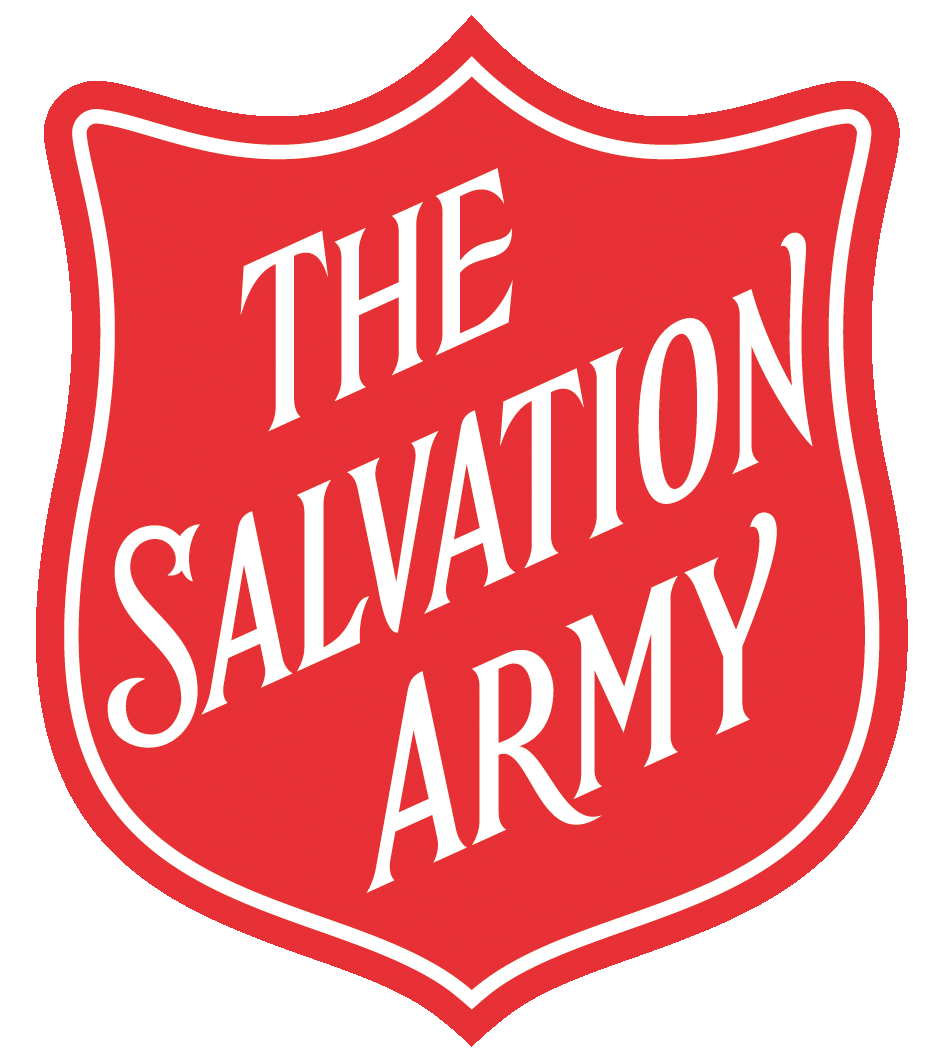 Nottingham
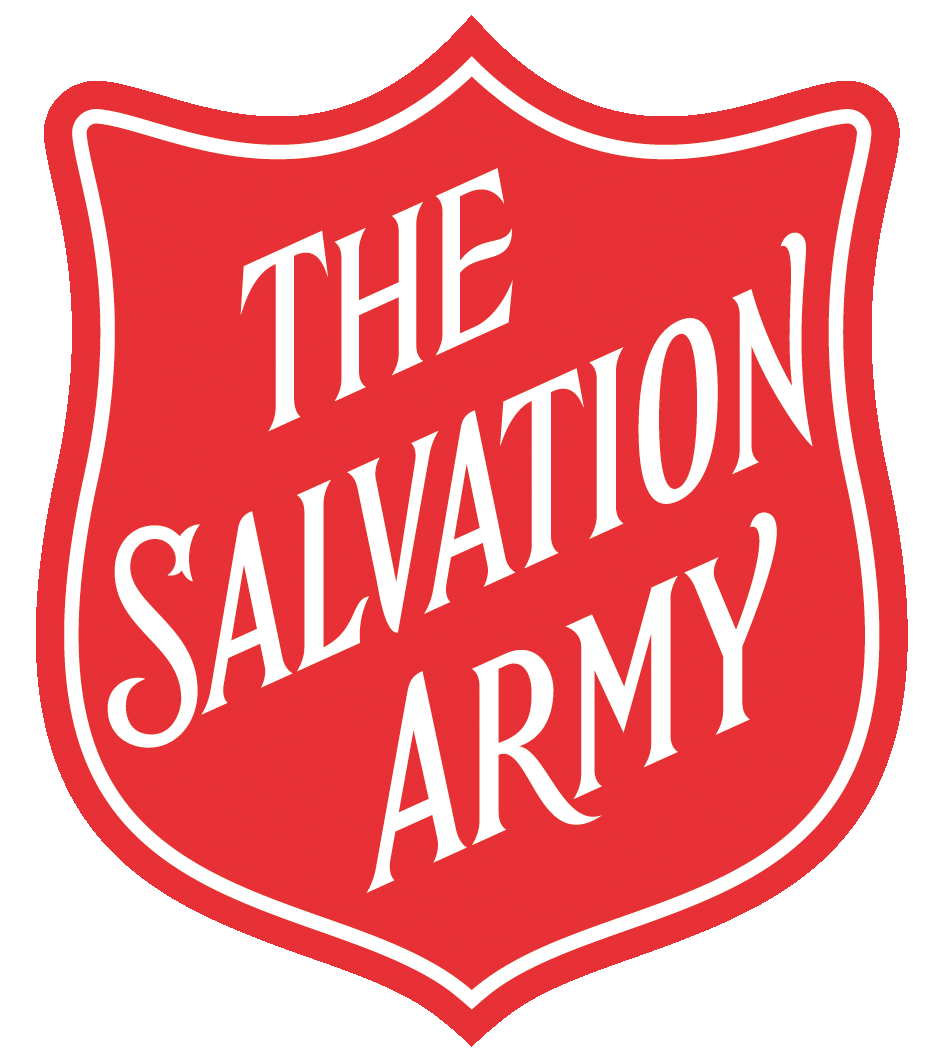 William and Catherine
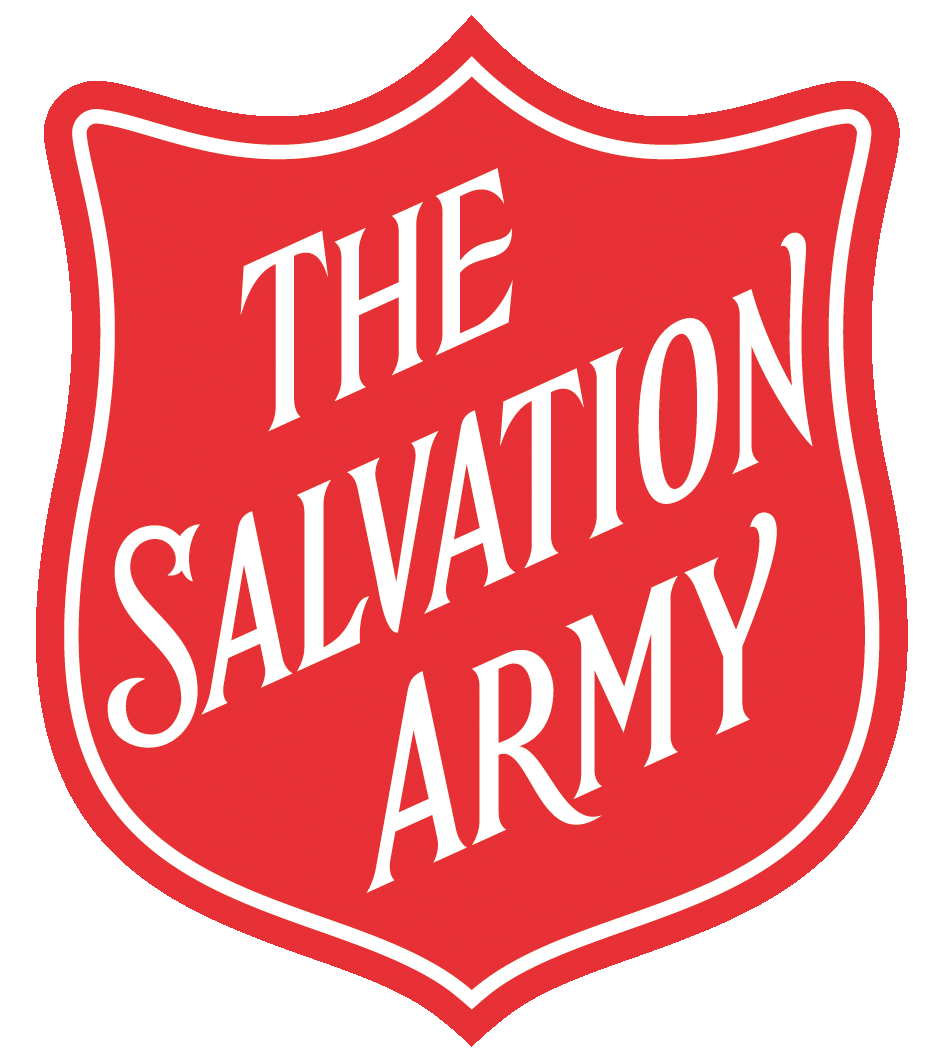 Preacher
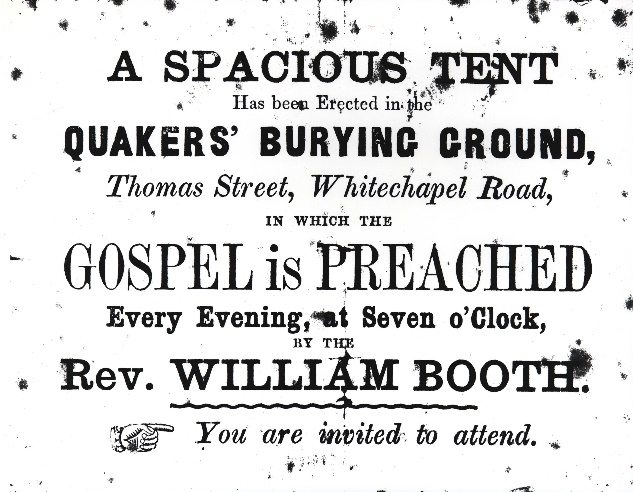 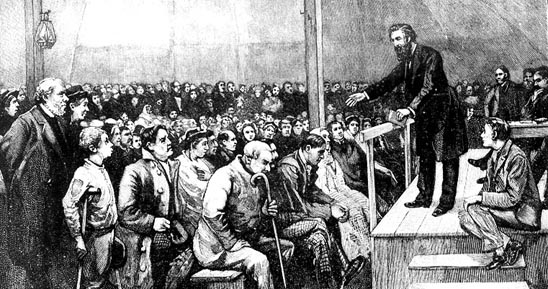 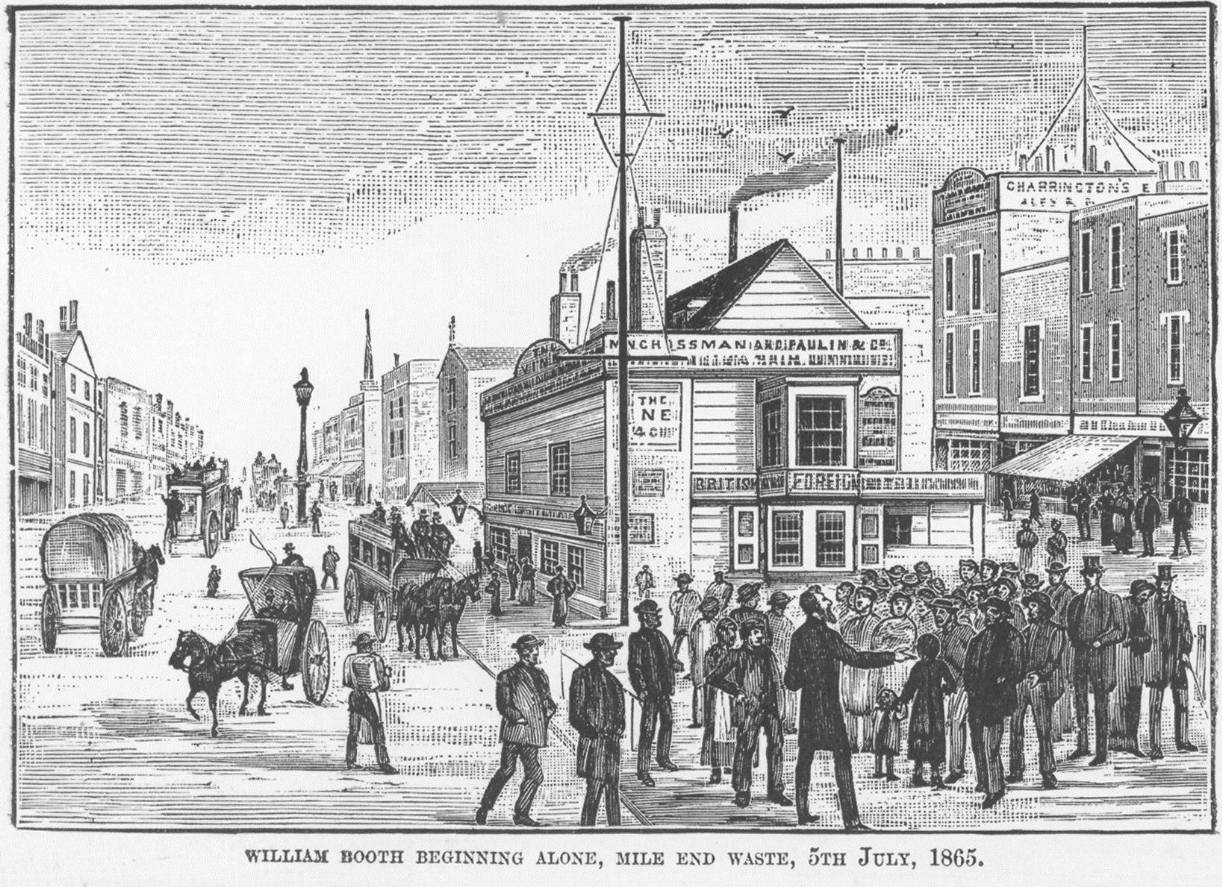 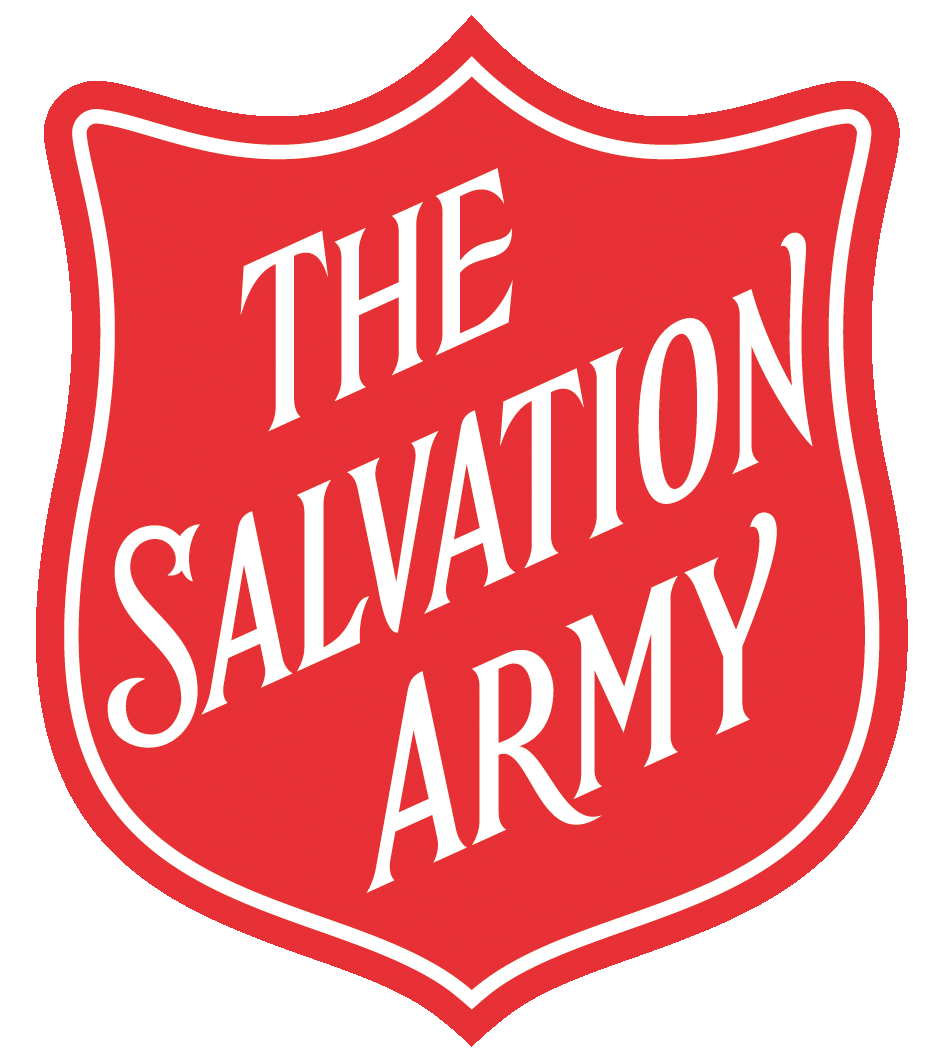 The Christian Mission
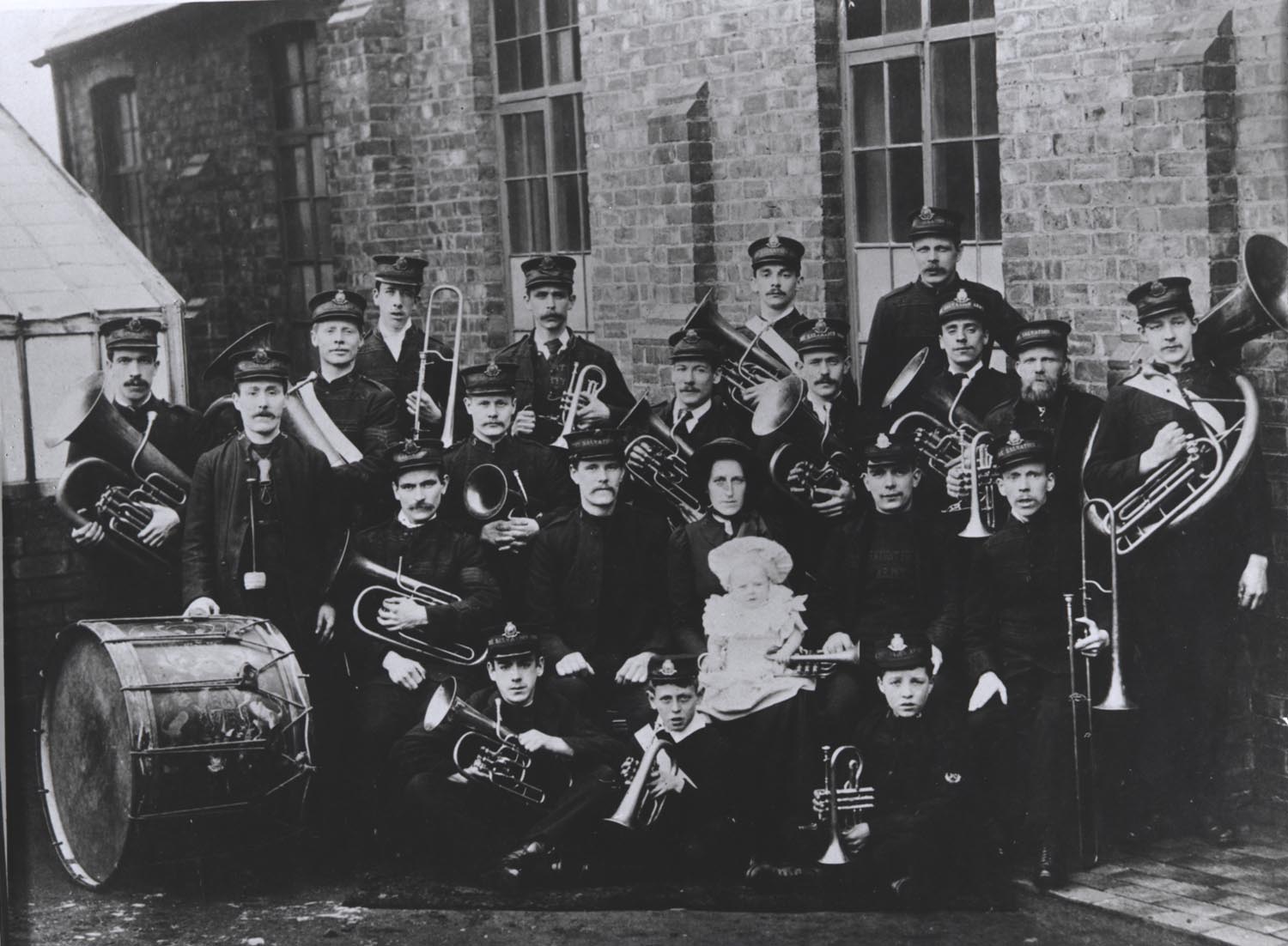 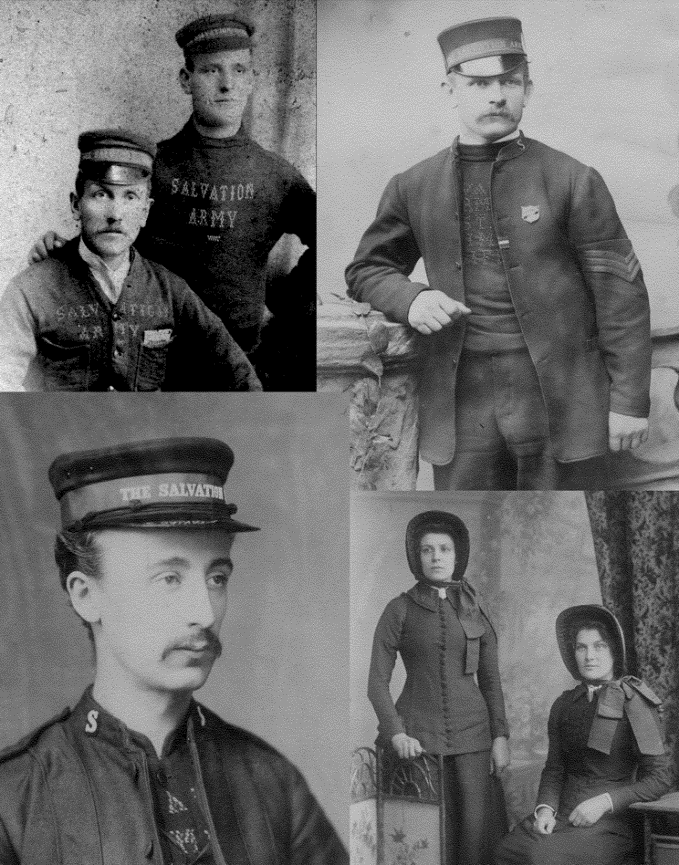 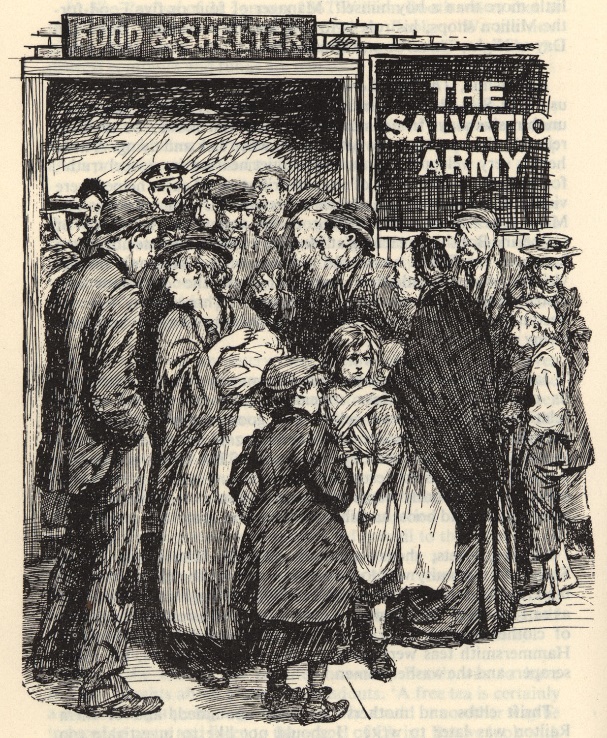 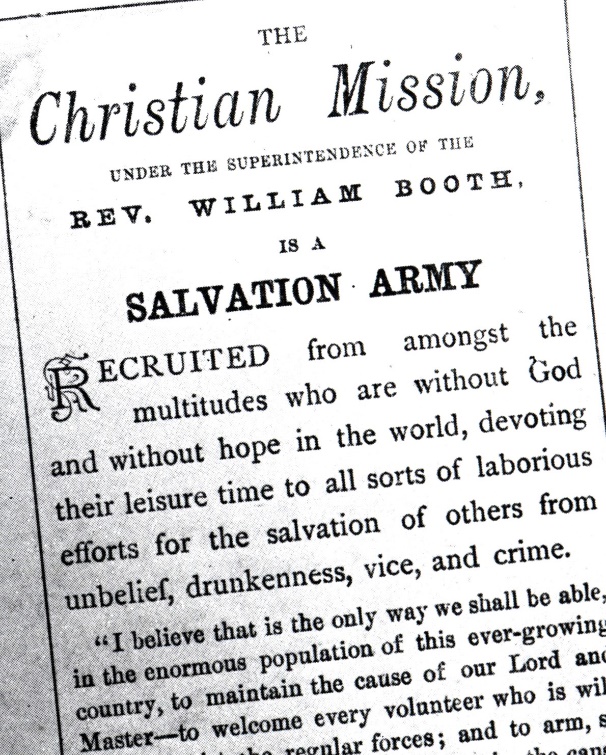 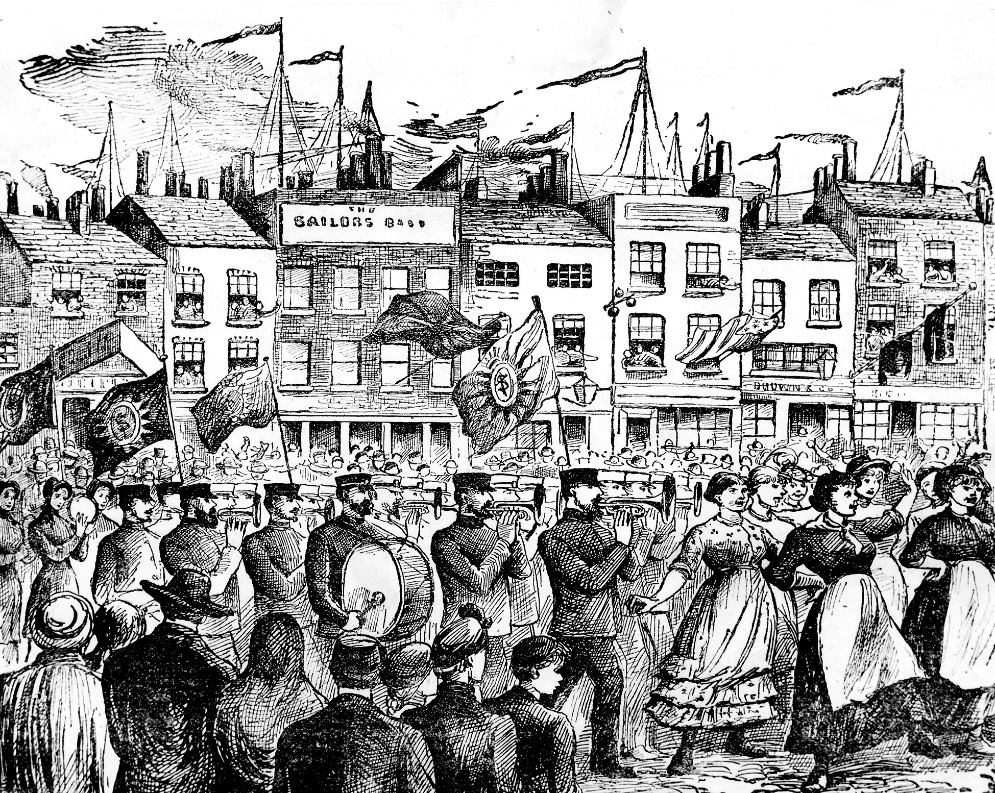 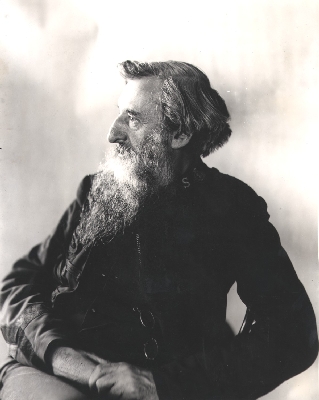 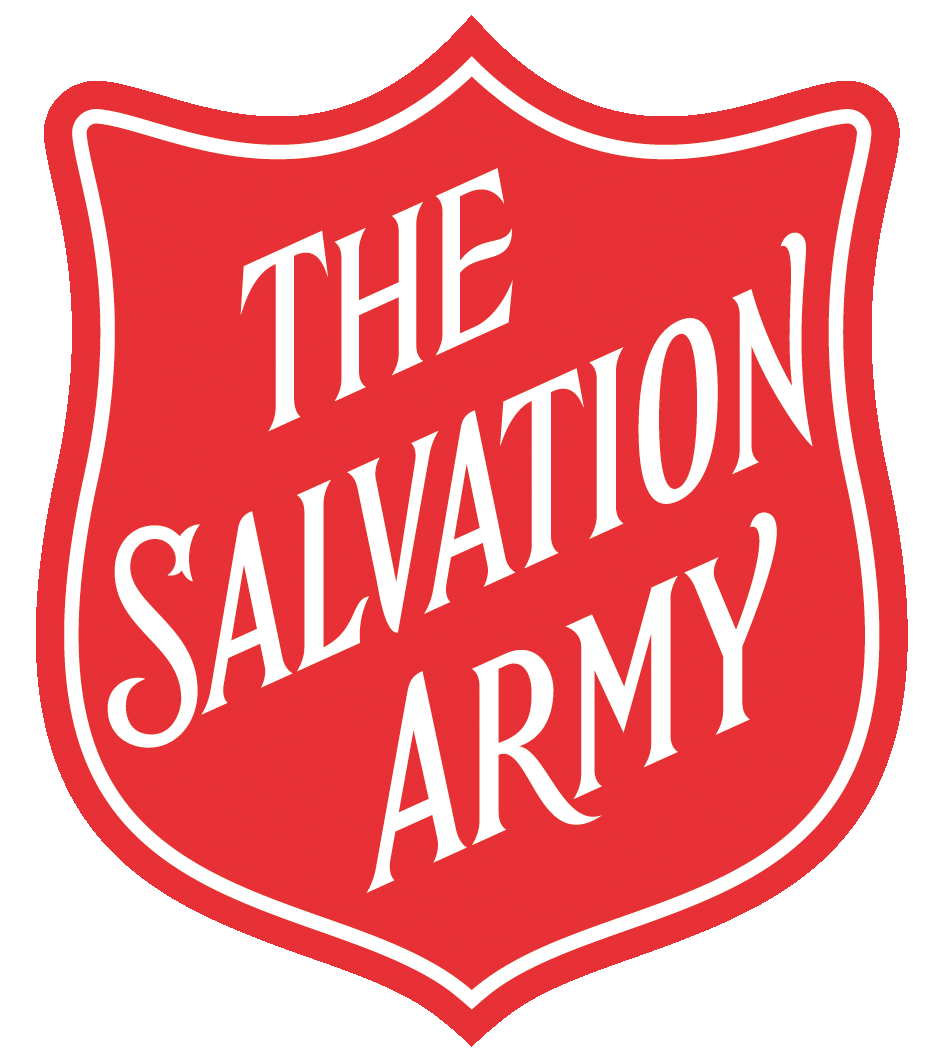 The Salvation Army
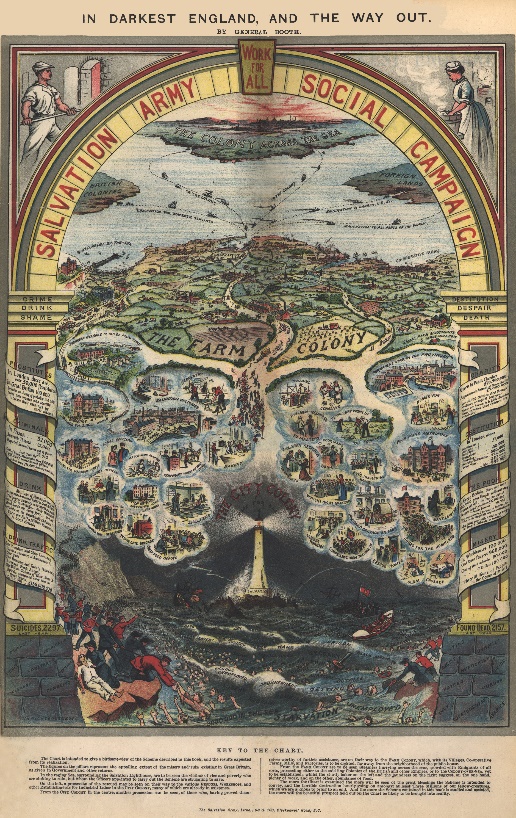 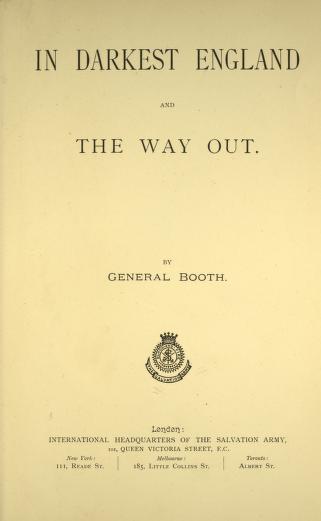 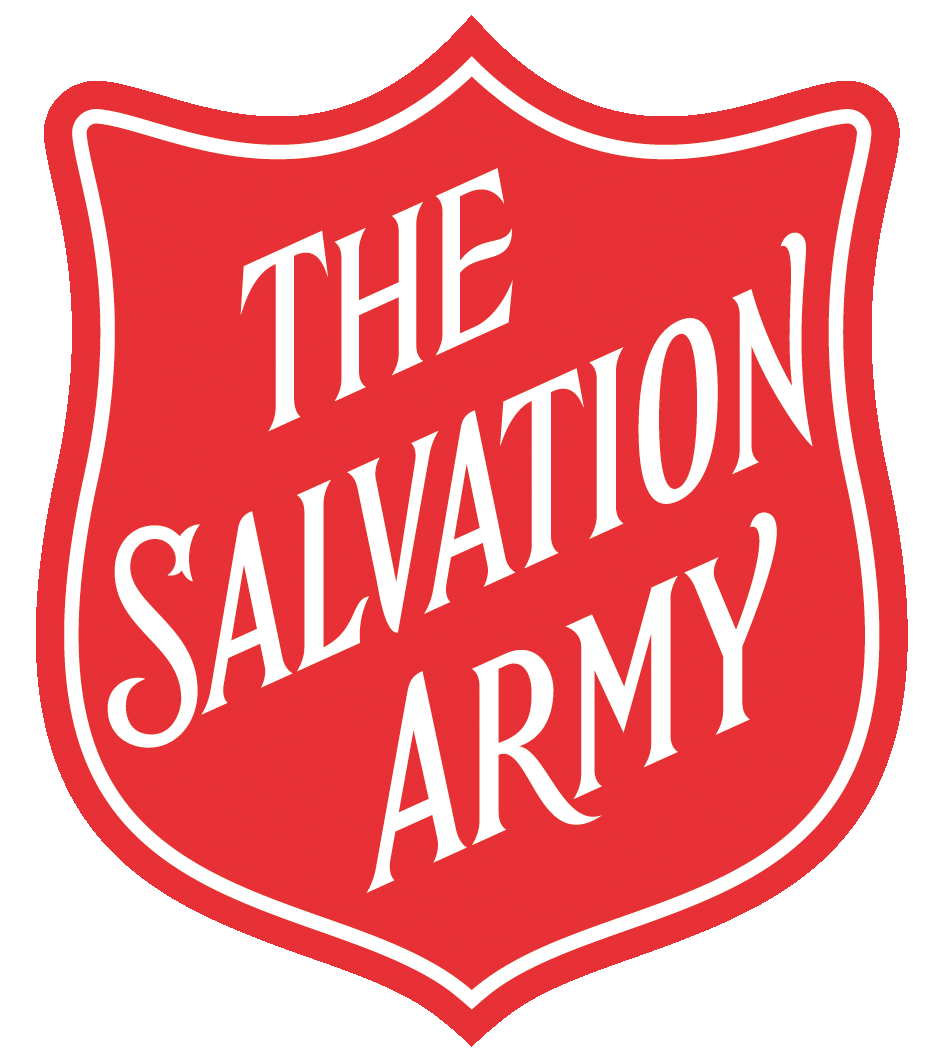 In Darkest England
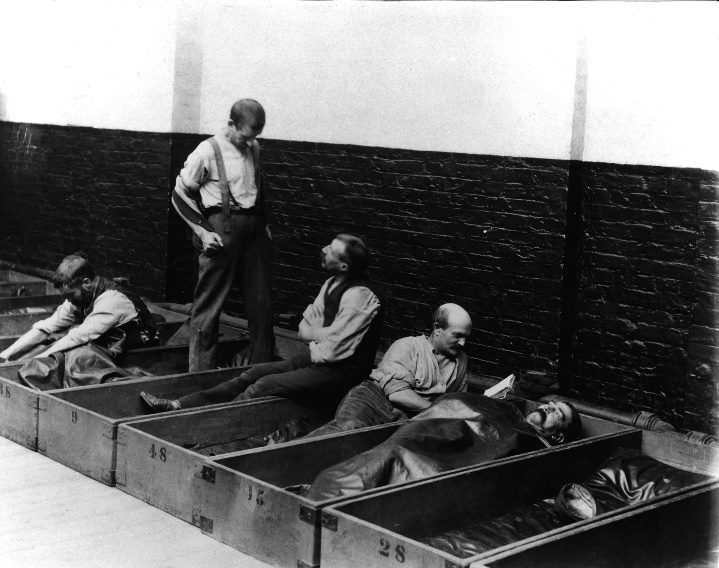 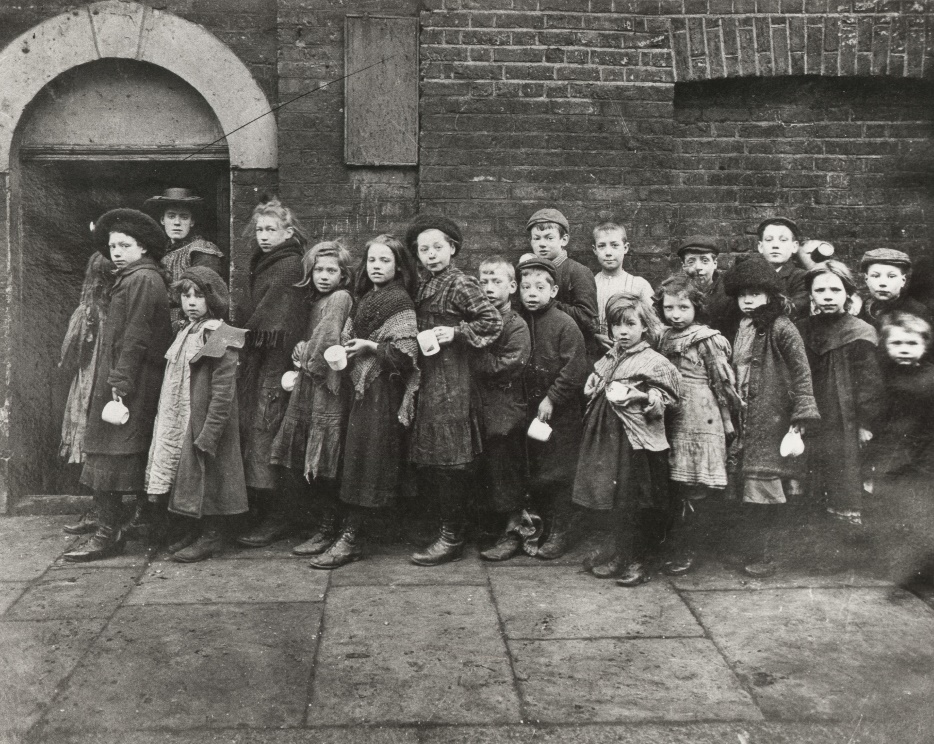 Farthing breakfasts
Hostels
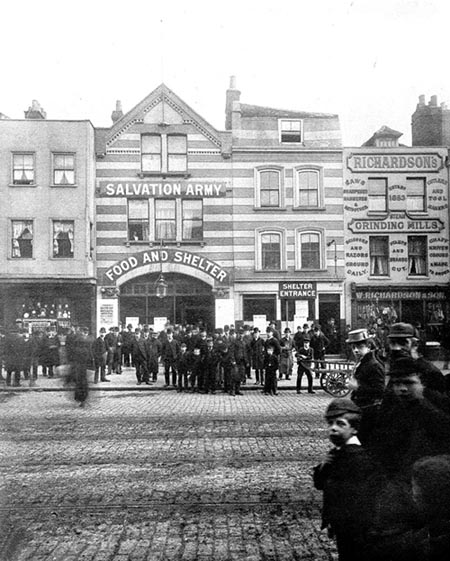 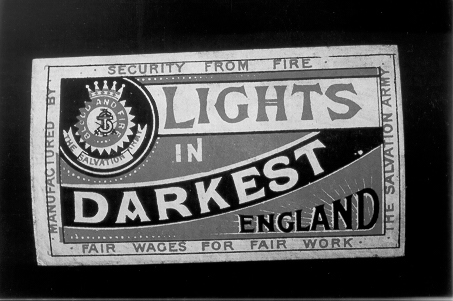 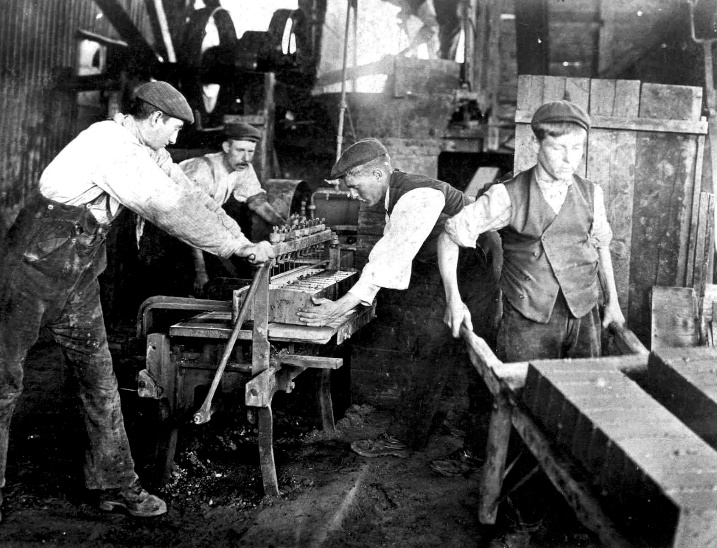 Match factory
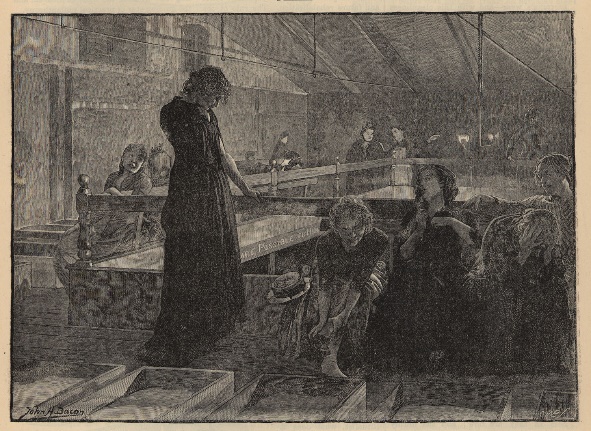 Food and shelter
Training for jobs
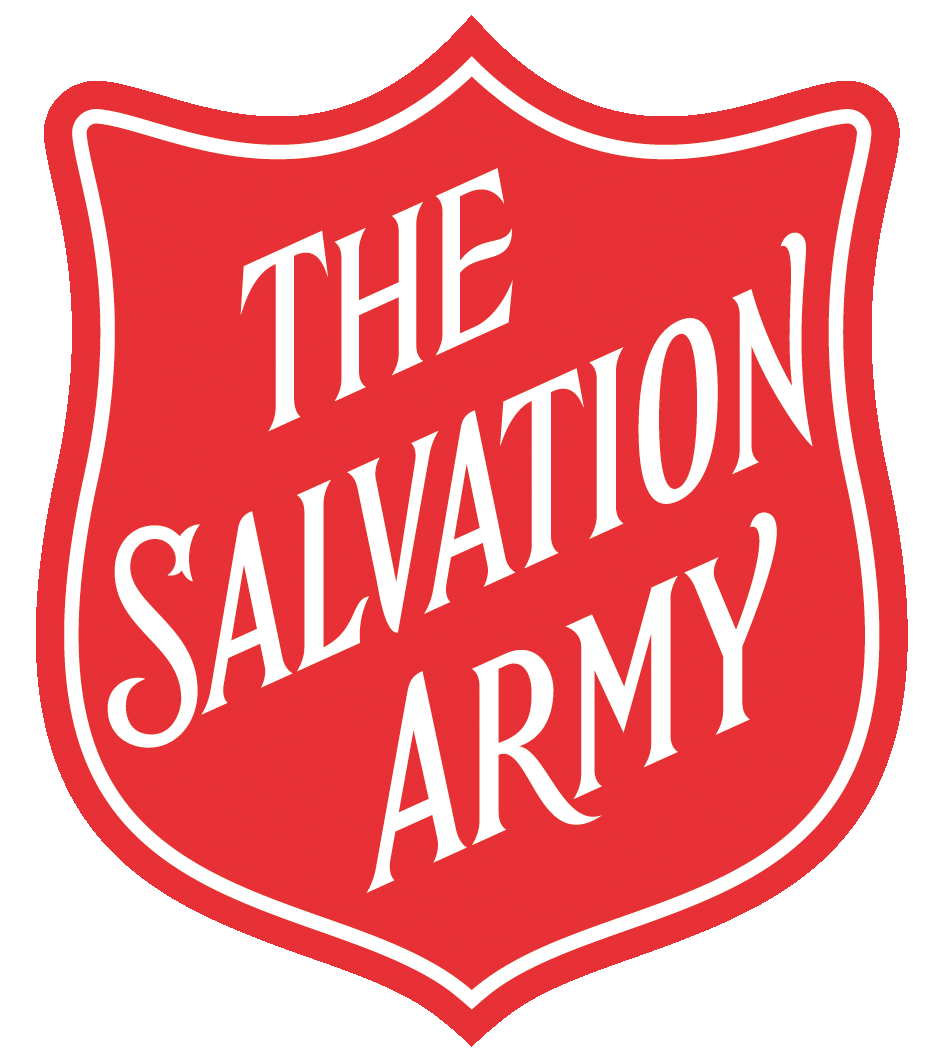 Social work
Safe houses for women
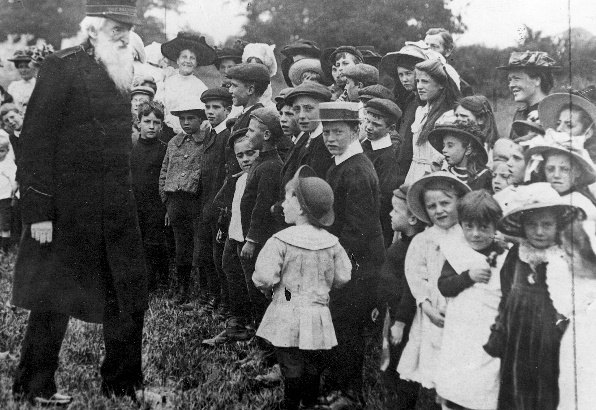 UK tours…
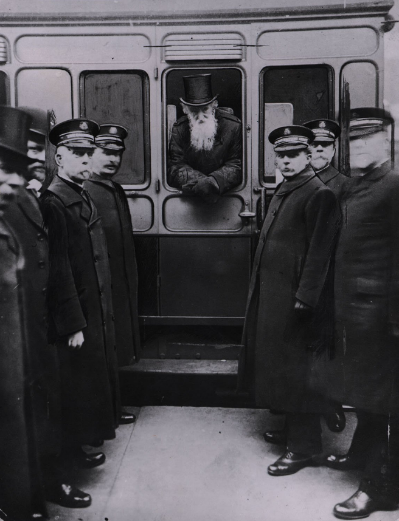 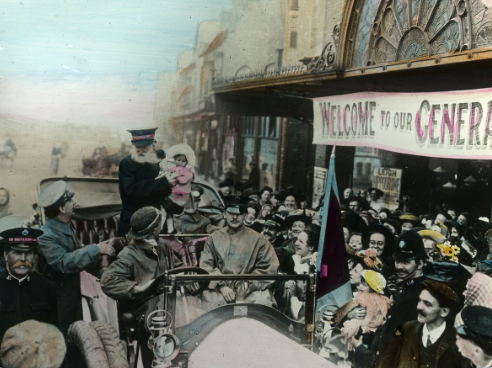 by car!
International travel
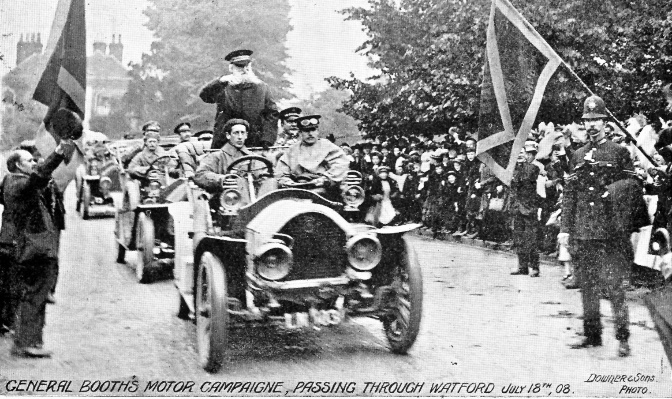 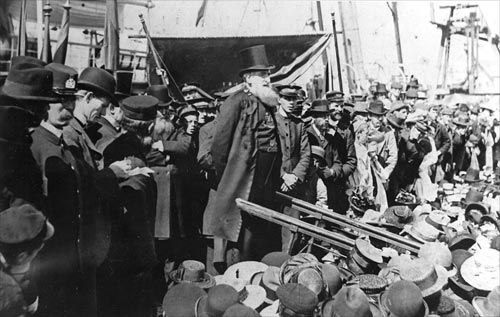 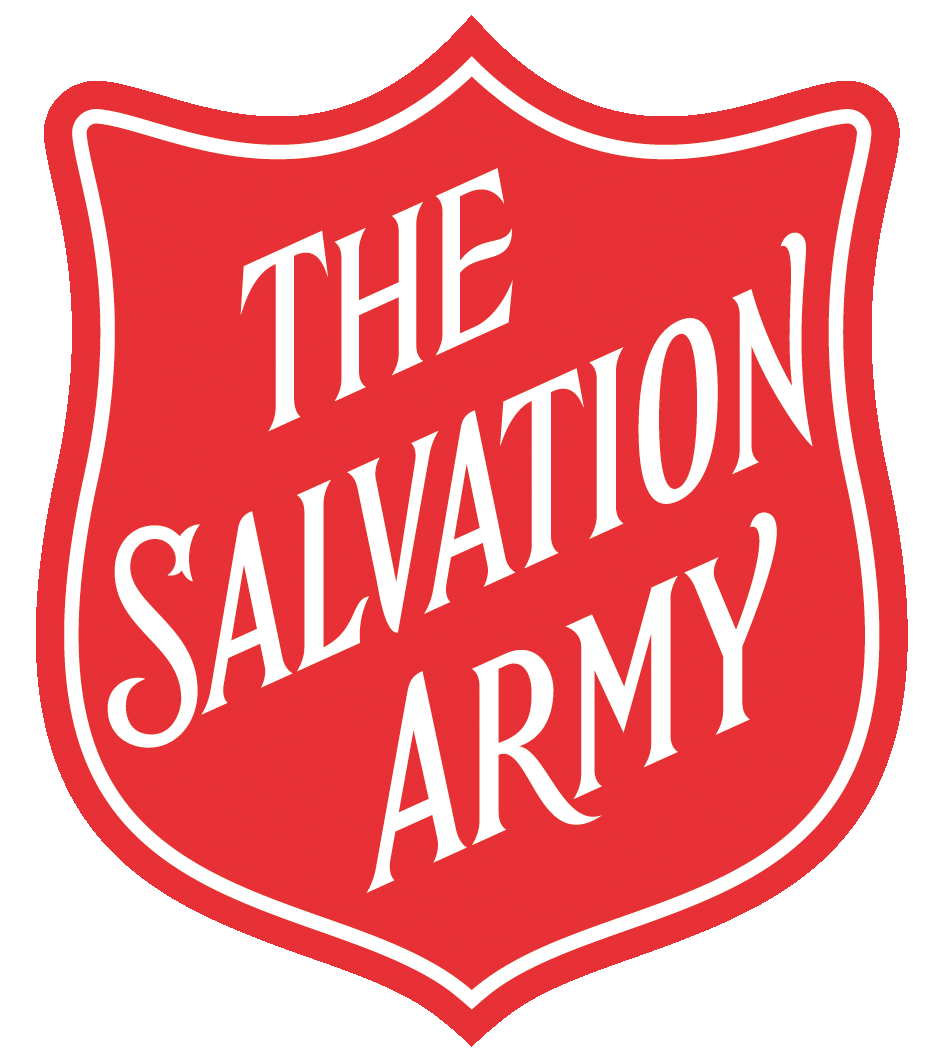 Later life
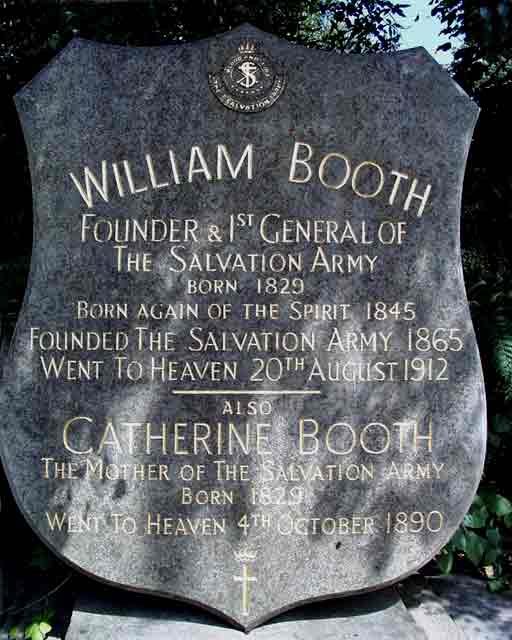 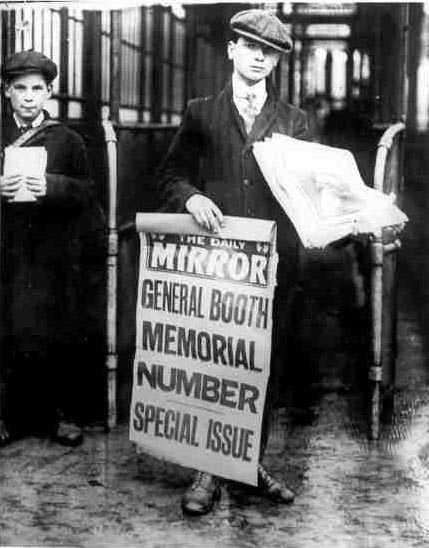 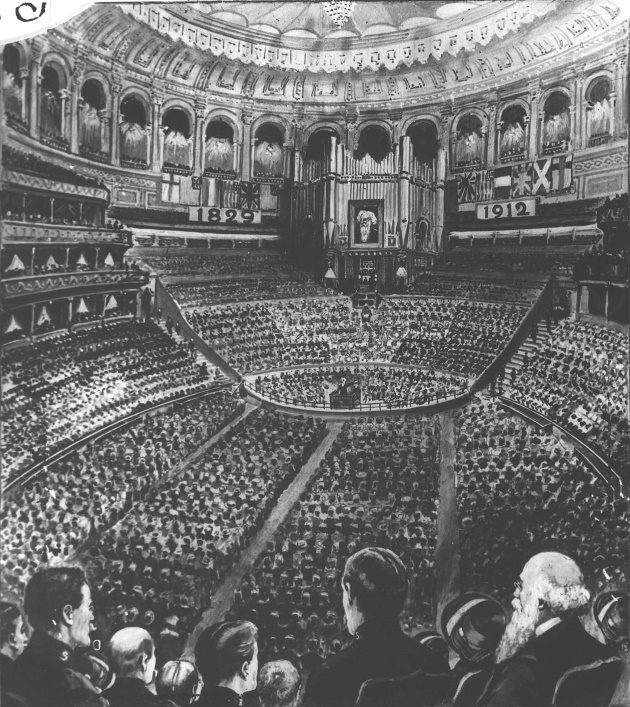 I’ll fight speech
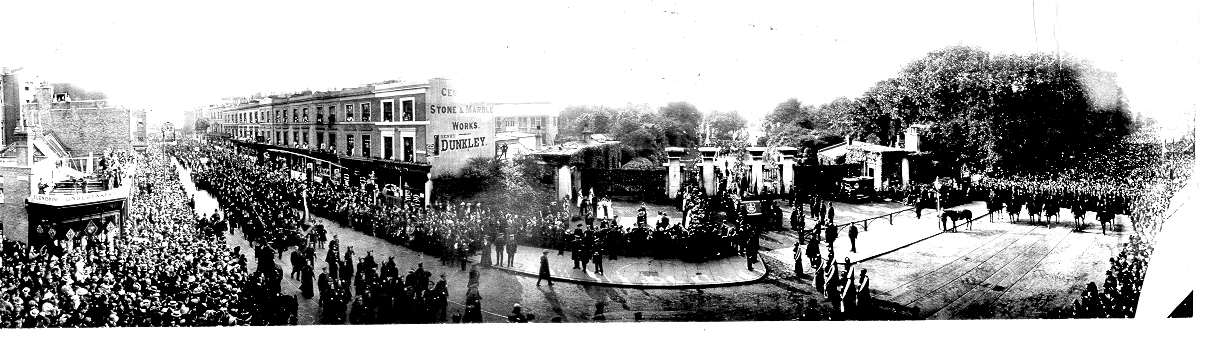 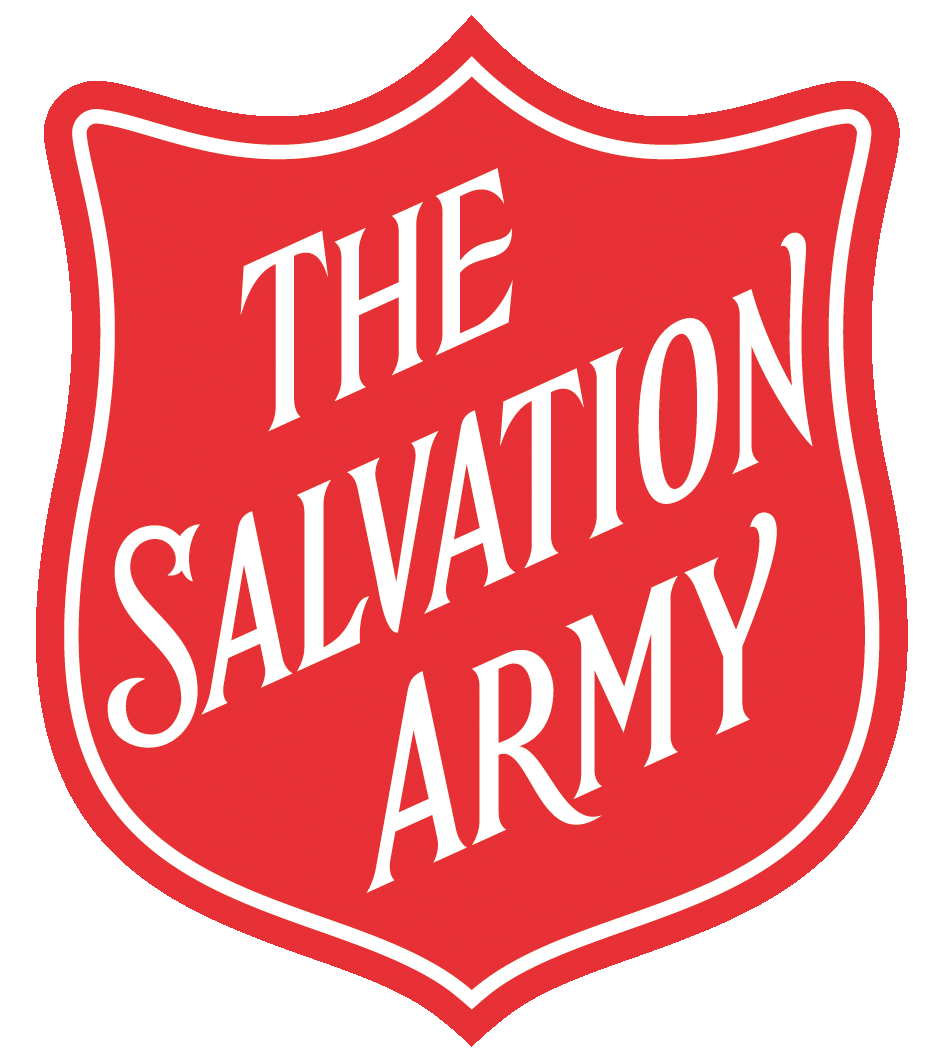 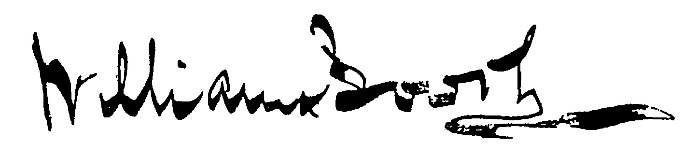 1912